Barnabas: Son of Encouragment
Encourage Defined
verb (used with object), en·cour·aged, en·cour·ag·ing.
to inspire with courage, spirit, or confidence: His coach encouraged him throughout the marathon race to keep on running.
to stimulate by assistance, approval, etc.: One of the chief duties of a teacher is to encourage students.
to promote, advance, or foster: Poverty often encourages crime.
Barnabas Encouraged the Needy
Acts 4:34-37 New King James Version (NKJV)
34 Nor was there anyone among them who lacked; for all who were possessors of lands or houses sold them, and brought the proceeds of the things that were sold, 35 and laid them at the apostles’ feet; and they distributed to each as anyone had need.
36 And Joses, who was also named Barnabas by the apostles (which is translated Son of Encouragement), a Levite of the country of Cyprus, 37 having land, sold it, and brought the money and laid it at the apostles’ feet.
Barnabas Encouraged a new Convert
Acts 9:26-28 New King James Version (NKJV)
26 And when Saul had come to Jerusalem, he tried to join the disciples; but they were all afraid of him, and did not believe that he was a disciple. 27 But Barnabas took him and brought him to the apostles. And he declared to them how he had seen the Lord on the road, and that He had spoken to him, and how he had preached boldly at Damascus in the name of Jesus. 28 So he was with them at Jerusalem, coming in and going out.
Barnabas Encouraged the church at Antioch
Acts 11:22-26 New King James Version (NKJV)
22 Then news of these things came to the ears of the church in Jerusalem, and they sent out Barnabas to go as far as Antioch. 23 When he came and had seen the grace of God, he was glad, and encouraged them all that with purpose of heart they should continue with the Lord. 24 For he was a good man, full of the Holy Spirit and of faith. And a great many people were added to the Lord.
25 Then Barnabas departed for Tarsus to seek Saul. 26 And when he had found him, he brought him to Antioch. So it was that for a whole year they assembled with the church and taught a great many people. And the disciples were first called Christians in Antioch.
Barnabas Encouraged John-Mark
Acts 13:1-5 New King James Version (NKJV)
13 Now in the church that was at Antioch there were certain prophets and teachers: Barnabas, Simeon who was called Niger, Lucius of Cyrene, Manaen who had been brought up with Herod the tetrarch, and Saul. 2 As they ministered to the Lord and fasted, the Holy Spirit said, “Now separate to Me Barnabas and Saul for the work to which I have called them.” 3 Then, having fasted and prayed, and laid hands on them, they sent them away.
4 So, being sent out by the Holy Spirit, they went down to Seleucia, and from there they sailed to Cyprus. 5 And when they arrived in Salamis, they preached the word of God in the synagogues of the Jews. They also had John as their assistant…. 13 Now when Paul and his party set sail from Paphos, they came to Perga in Pamphylia; and John, departing from them, returned to Jerusalem.
Barnabas Encouraged John-Mark
Acts 15:36-40 New King James Version (NKJV)
36 Then after some days Paul said to Barnabas, “Let us now go back and visit our brethren in every city where we have preached the word of the Lord, and see how they are doing.” 37 Now Barnabas was determined to take with them John called Mark. 38 But Paul insisted that they should not take with them the one who had departed from them in Pamphylia, and had not gone with them to the work. 39 Then the contention became so sharp that they parted from one another. And so Barnabas took Mark and sailed to Cyprus; 40 but Paul chose Silas and departed, being commended by the brethren to the grace of God.
Barnabas Encouraged John-Mark
2 Timothy 4:6-11 New King James Version (NKJV)
6 For I am already being poured out as a drink offering, and the time of my departure is at hand. 7 I have fought the good fight, I have finished the race, I have kept the faith. 8 Finally, there is laid up for me the crown of righteousness, which the Lord, the righteous Judge, will give to me on that Day, and not to me only but also to all who have loved His appearing.
9 Be diligent to come to me quickly; 10 for Demas has forsaken me, having loved this present world, and has departed for Thessalonica—Crescens for Galatia, Titus for Dalmatia. 11 Only Luke is with me. Get Mark and bring him with you, for he is useful to me for ministry.
What can I do to be an Encourager?
I can remind the older to encourage the young (Deut 1:38, 31:7-8)
I can let someone know I am praying for him/her (Lk 22:31-32)
I can encourage through good deeds like Dorcas                                  (Acts 9:36, 39; Mt 5:16)
I can encourage through my words (Prov 25:11; Acts 11:23)
I can encourage through writing
The Hebrew writer referred to his letter as “The word of exhortation” (Heb 13:22)
Written encouragement includes cards, letters, email, texts etc.
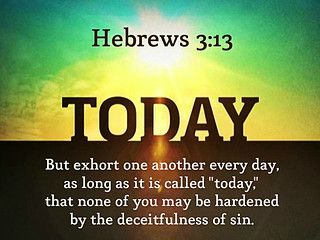 Conclusion
.